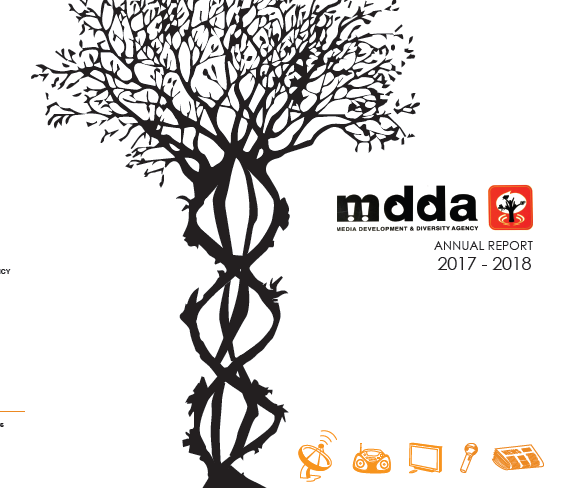 Presentation to the Portfolio Committee on Communications
1
Contents
2
MDDA Mandate
Encourage the development of human resources and training, and capacity building, within the media industry, especially amongst HDGs
Encourage ownership of, and access to, media by historically disadvantaged groups as well as by historically diminished indigenous language and cultural groups
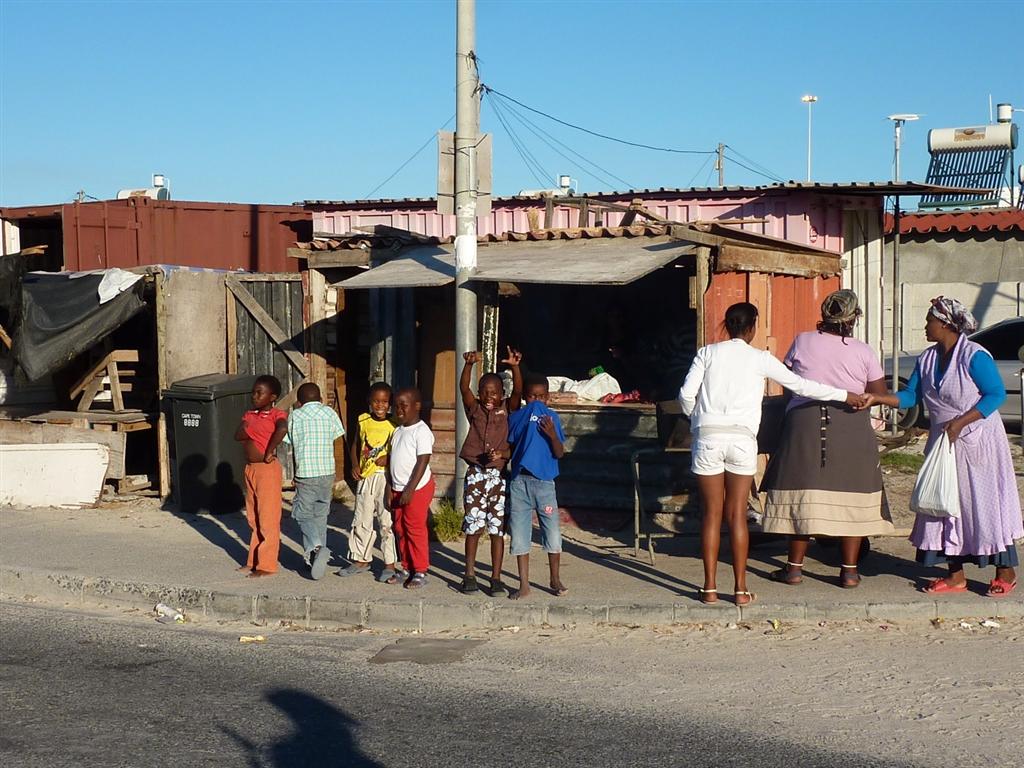 Encourage the channeling of resources to the community media sectors. Raise public awareness with regard to media development & diversity issues
Support initiatives which promote literacy and a culture of reading. Encourage research regarding media development & diversity
3
Legislative Environment
Independent Communication Authority of South Africa (2015) - power to grant; renew; amend; transfer; and revoke licences
White Paper on Broadcasting Policy 
(1998)
Community Television Broadcasting Services Position Paper (2004)
Independent Broadcasting Authority Triple Inquiry Report
(1995)
4
National Development Plan (NDP)
The NDP informs the MDDA’s Medium Term Strategic Framework (MTSF) priorities.
5
Alignment with DoC
6
Impact Study
7
Key Findings
8
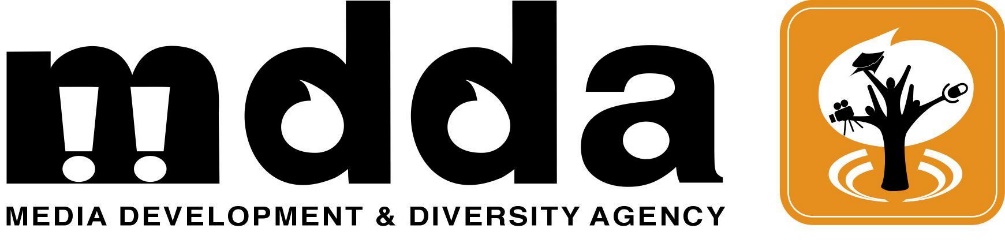 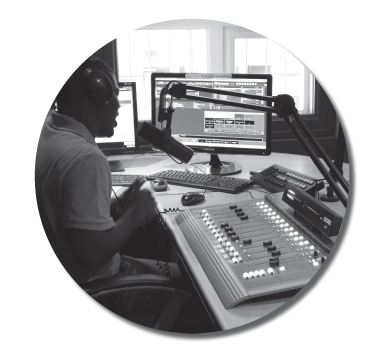 2017/2018 Performance
9
Overall Audit Outcome
10
MDDA Strategy Map
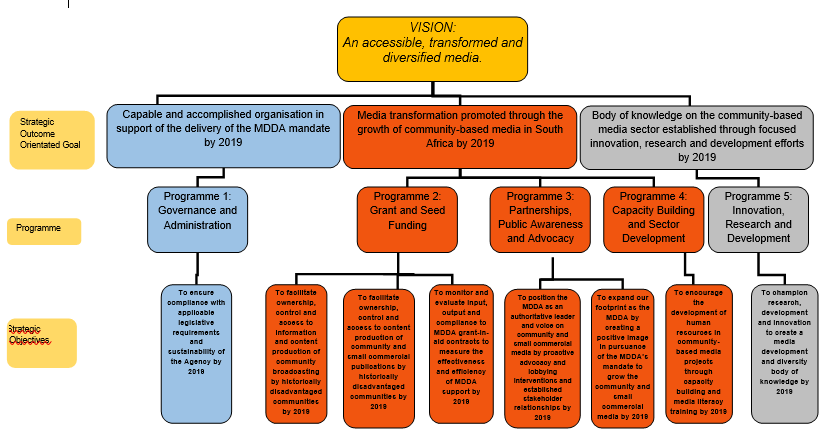 11
2017/2018 Performance
MDDA achieved targets for 20 (45%) of 44 Key Performance Indicators (KPIs) 
Targets for 24 KPIs (55%) were not achieved mainly due to the Board being unable to form a quorum for a significant part of the year
12
Achievements –  Media Diversity
R69 million disbursed  to qualifying projects:
Funding approved for 8 community broadcast projects (R 17,534,015). 
Funding approved for 5 Small Commercial projects (R4,238,214) and 1 community print project (R700,000), including enabling projects to go digital.
104 direct jobs created from community broadcast projects funded.
Funding approvals restricted by due to Board not quorating for most part of the year
Projects approved for 2017/2018
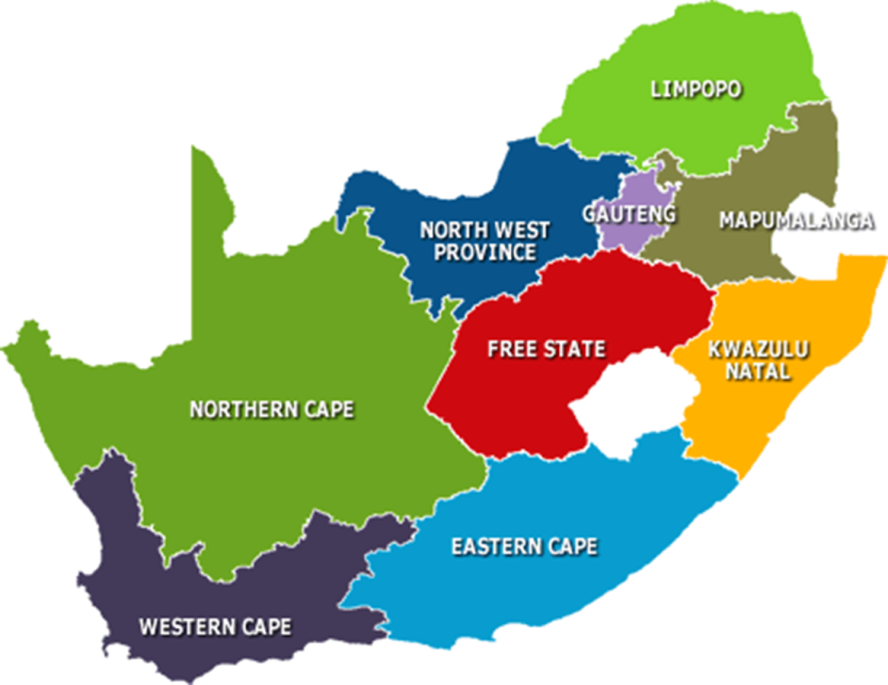 2
2
1
3
2
1
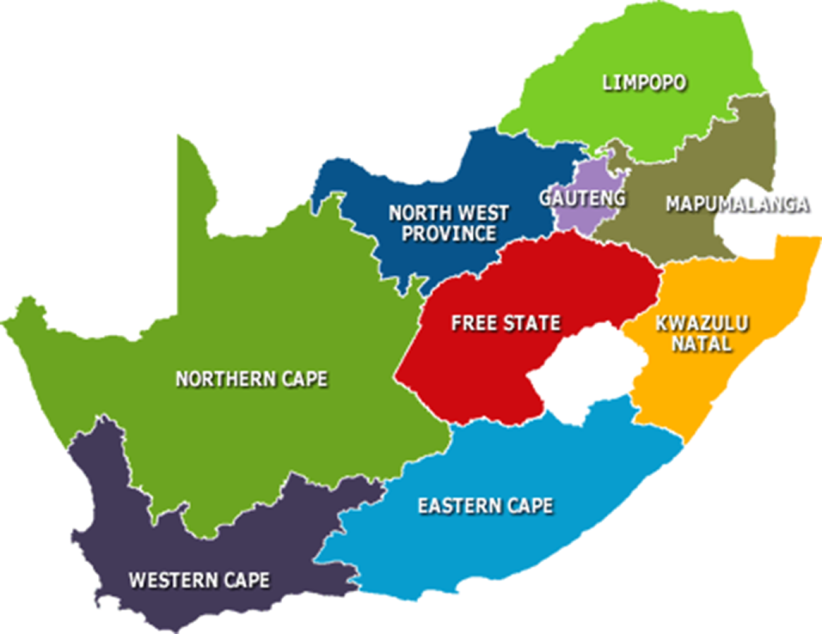 Projects approved to date
32
1
2
24
16
2
34
9
16
29
27
13
Print & Digital Media Projects funded
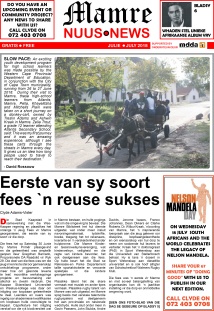 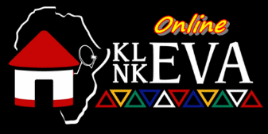 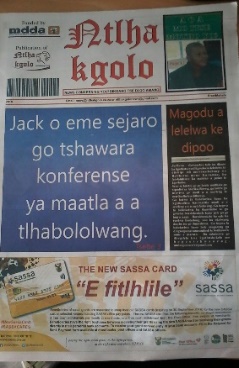 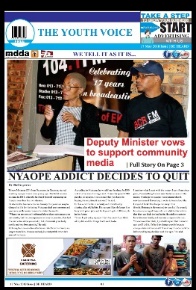 8
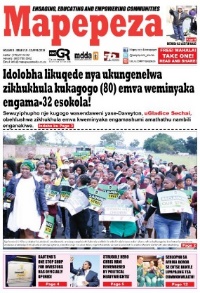 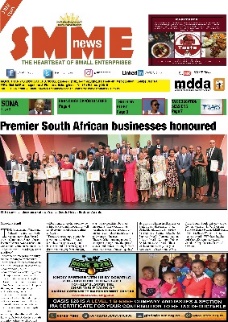 5
12
14
Community Radio Stations funded
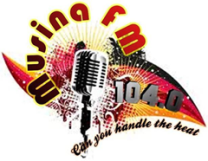 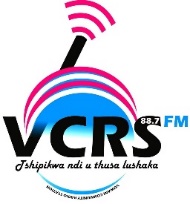 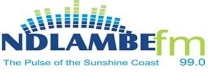 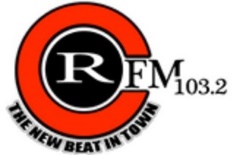 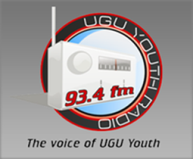 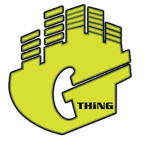 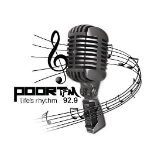 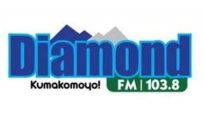 15
Sector Capacity Building
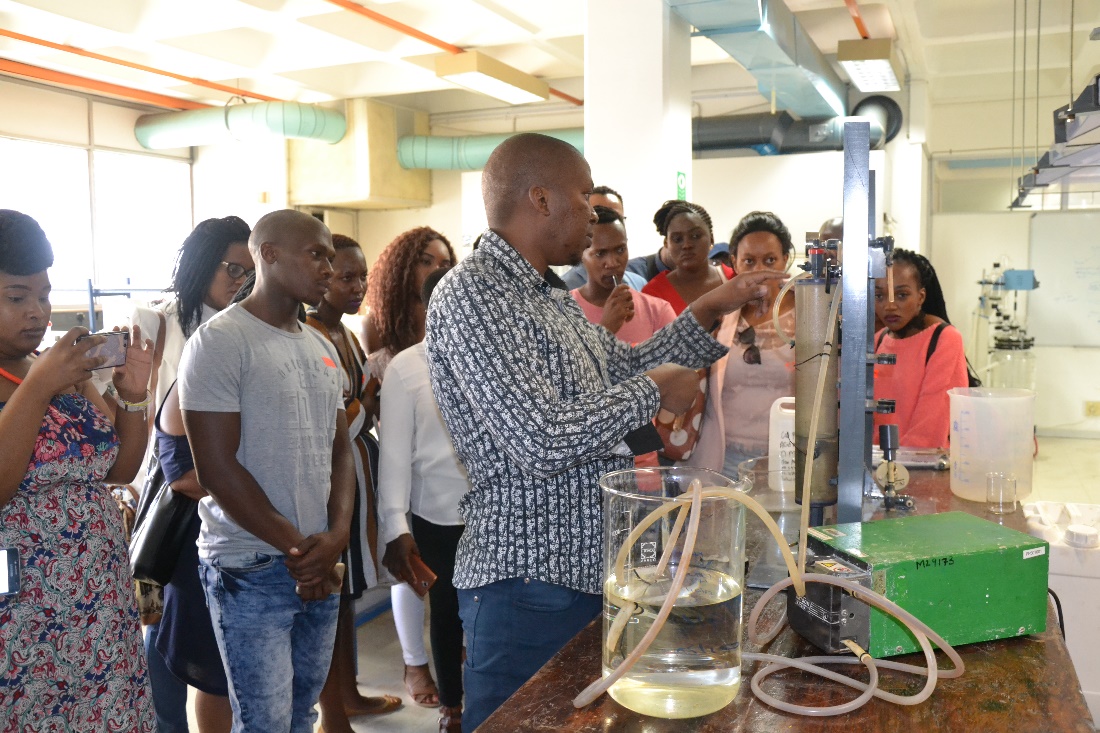 MDDA and SAASTA (South African Agency for Science & Technology Advancement) MoU: 47 interns were placed at community projects to develop reporting on science matters. (Non-financial support)
Ten community media practitioners attended the IAJ(Institute of Advanced Journalism) Reporting on Race and Migration Conference and were simultaneously trained on how to write and package Migration stories.  (R114,180)
Grantee Orientation Workshop - contract commitment reporting.(R480,000)
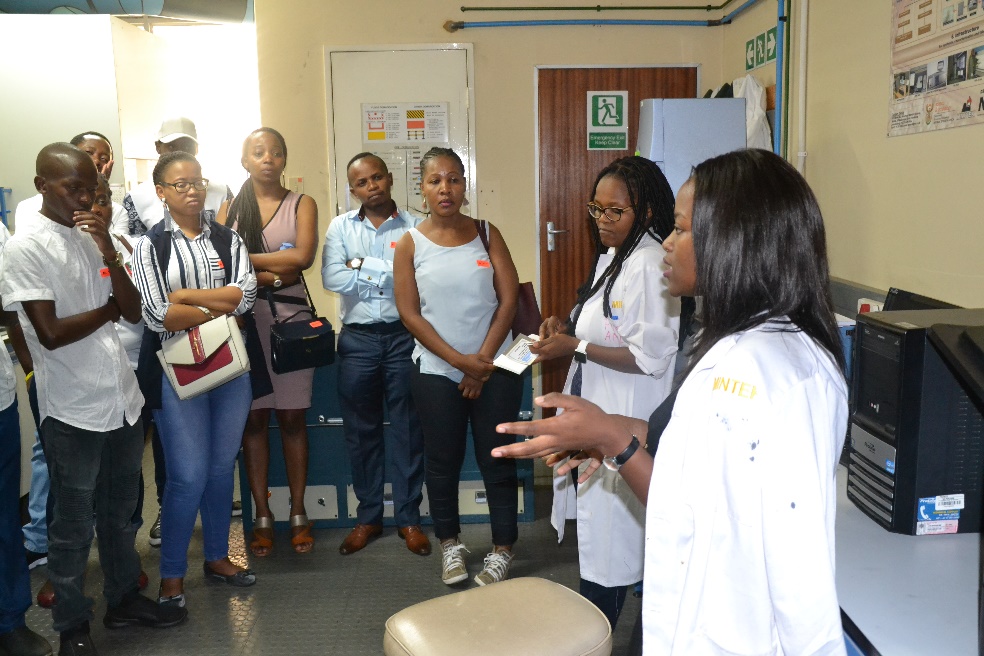 16
Sector Capacity Building/Research
41 print and broadcast journalists attended Stigma and Discrimination and Reduction Training workshops held in three provinces and run by the MDDA, in partnership with the Soul City Institute for Social Justice. Community media were selected from areas where HIV and tuberculosis (TB) are heavily concentrated. (R30,000)
 
Research commissioned into Glass Ceiling – Gender in South African Media Houses (R960,000)
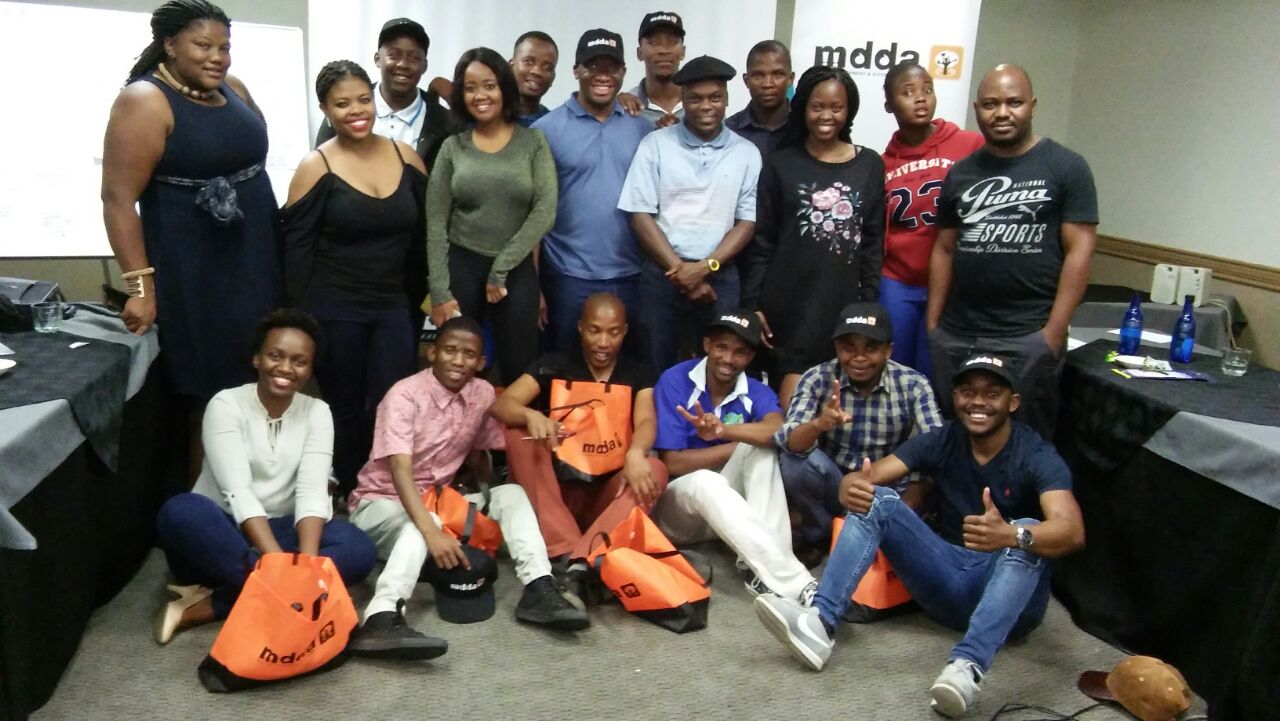 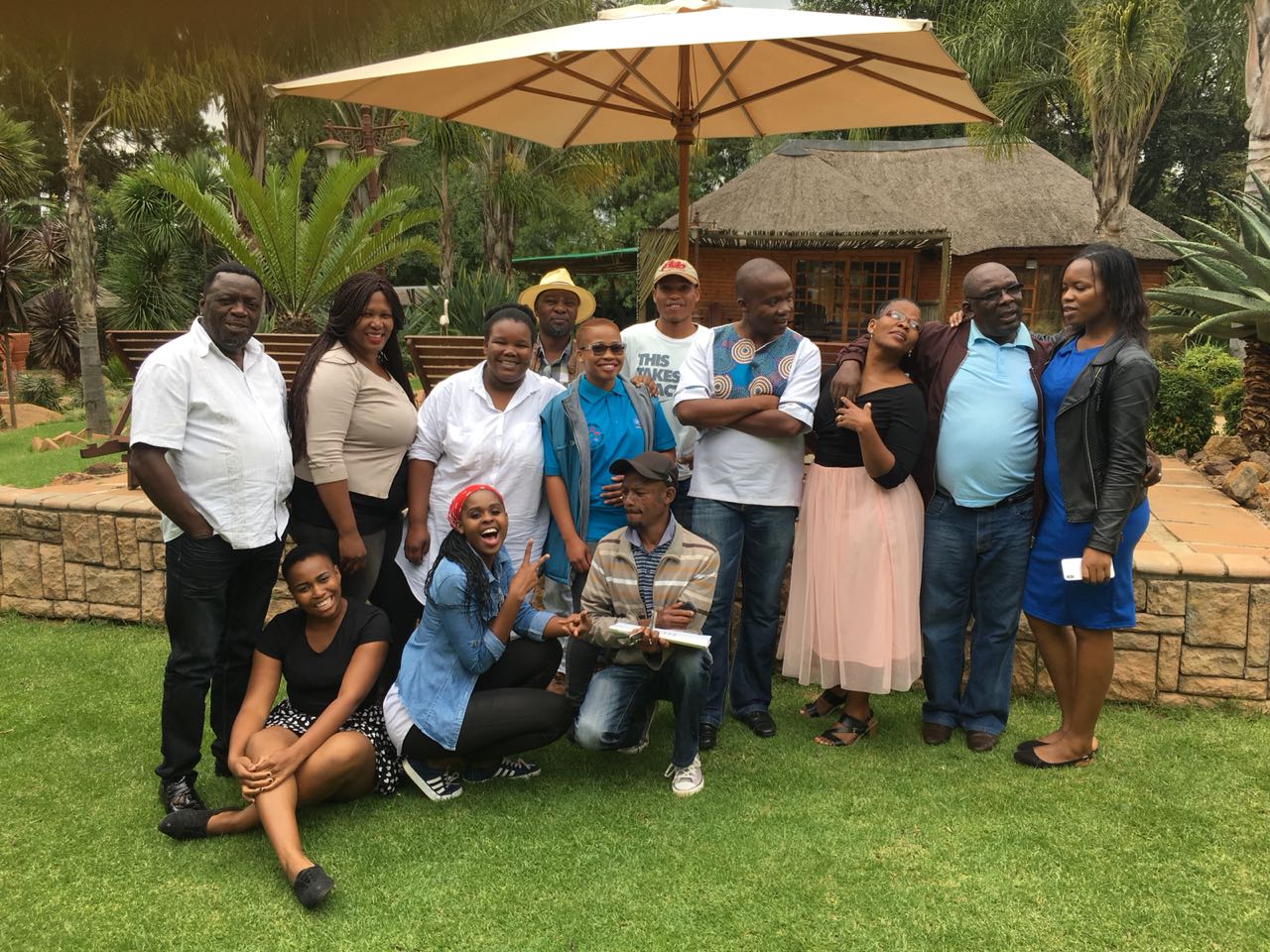 17
Performance – Programme 1Governance and Administration
1.1. Human Resources Management
18
Performance – Programme 1
1.2. Legal and Regulatory Affairs
19
Performance - Programme 1
1.3. Financial Administration, Risk and Internal Audit
20
Performance – Programme 1
1.4. Information Management & Technology
21
Performance – Programme 2Grant and Seed Funding
2.1. Community Broadcast Media
22
Performance – Programme 2
2.2. Print & Digital Media
2.3. Monitoring & Evaluation
23
Performance - Programme 3
3.1. Strategic Programmes
3.2. MDDA Brand Building
24
Performance – Programme 4: Capacity Building and Sector Development
25
Performance - Programme 5Innovation, Research and Development
26
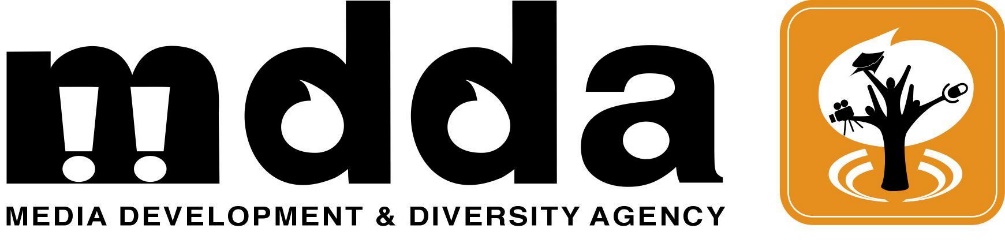 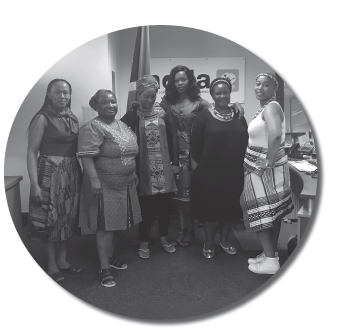 Human Resources
27
Personnel Information – Summary as of 31 March 2018
28
Personnel Information – Summary as of 1 October 2018
29
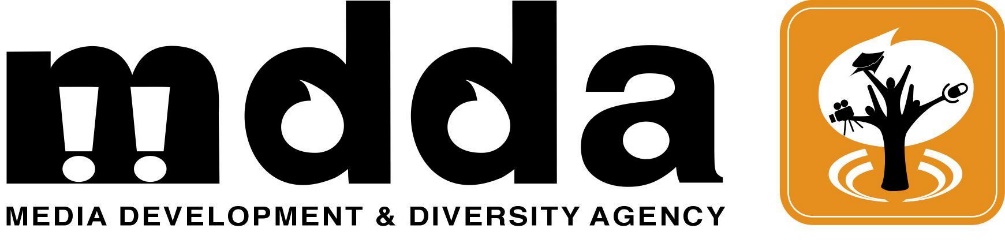 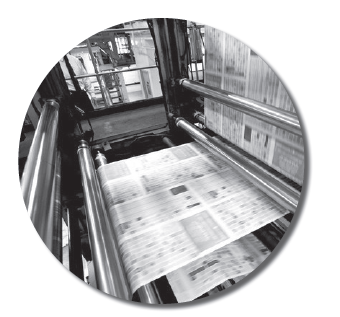 Report on Audit Outcome
30
Audit Report Highlights per Section
There were 26 findings for 2017/2018
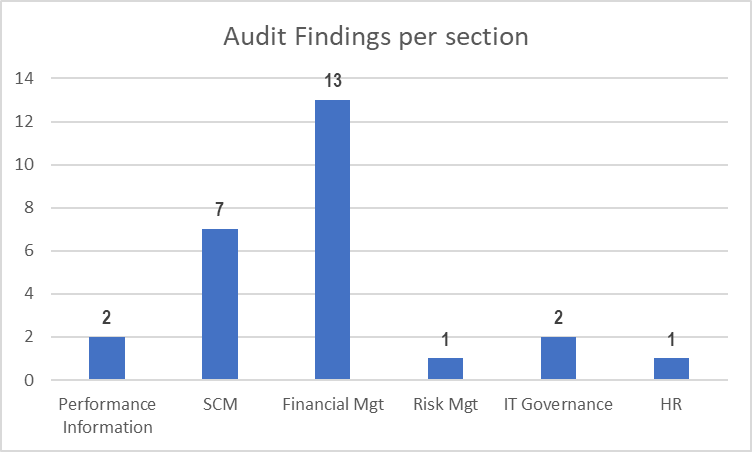 31
Key Audit Improvement Areas
32
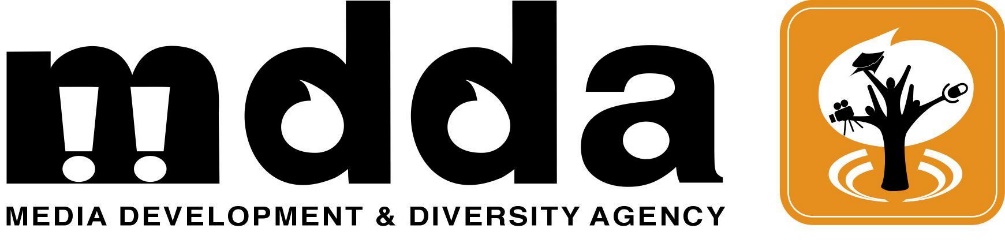 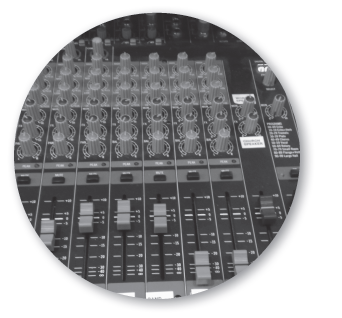 Financial Performance
33
Statement of Financial Performance
34
[Speaker Notes: Insert the issue of the investment policy to be approved so that we are able to demonstrate a plan to reinvest in viable schemes]
Use of Consultants -2017/2018
35
Financial Matters – 2017/2018
36
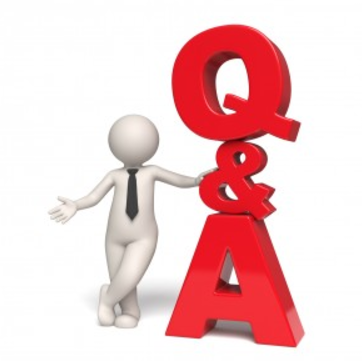 37